Component 1 – Fine Art
Level 4
Candidate 4 Fine Art – Level 4
Examiner comment:
AO1: Just confident and assured ability – Level 5
AO2: Just confident and assured ability – Level 5
AO3: Fully competent and consistent ability – Level 4
AO4: Fully competent and consistent ability Level 4

Total of 50 marks overall.
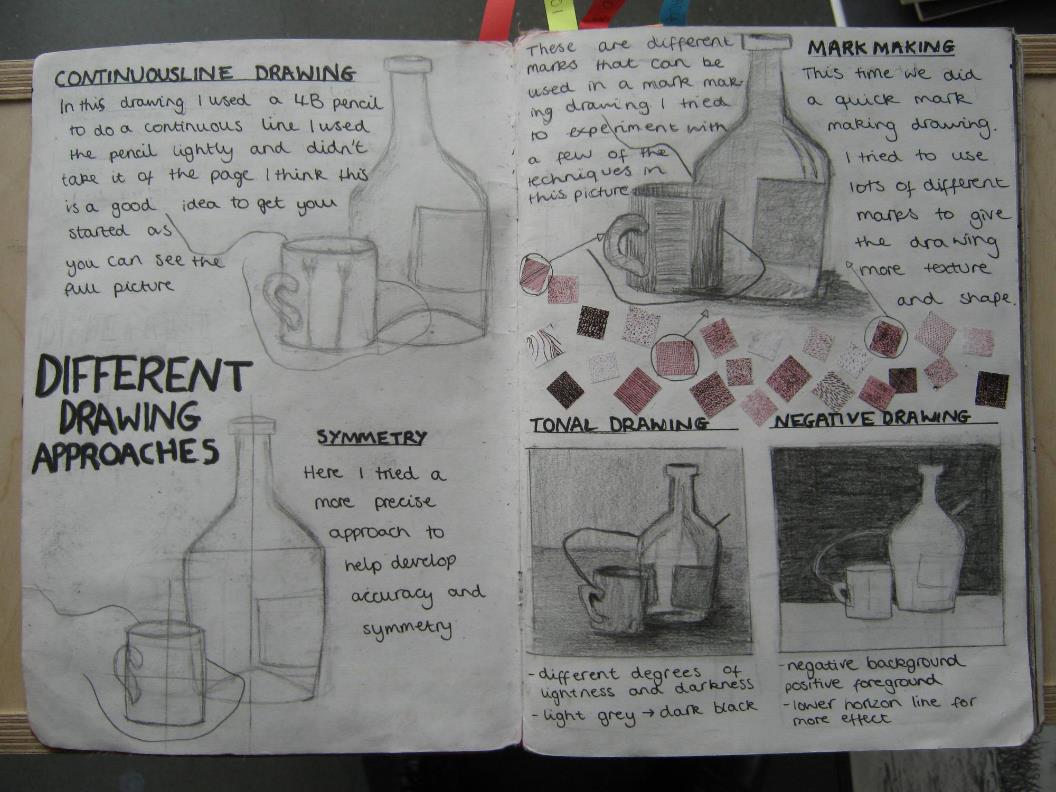 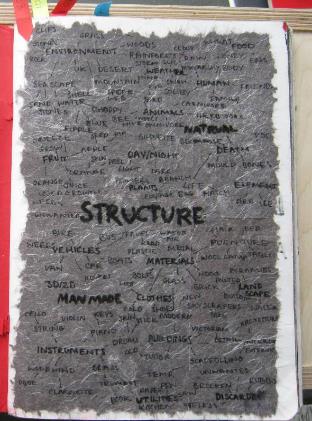 50 marks
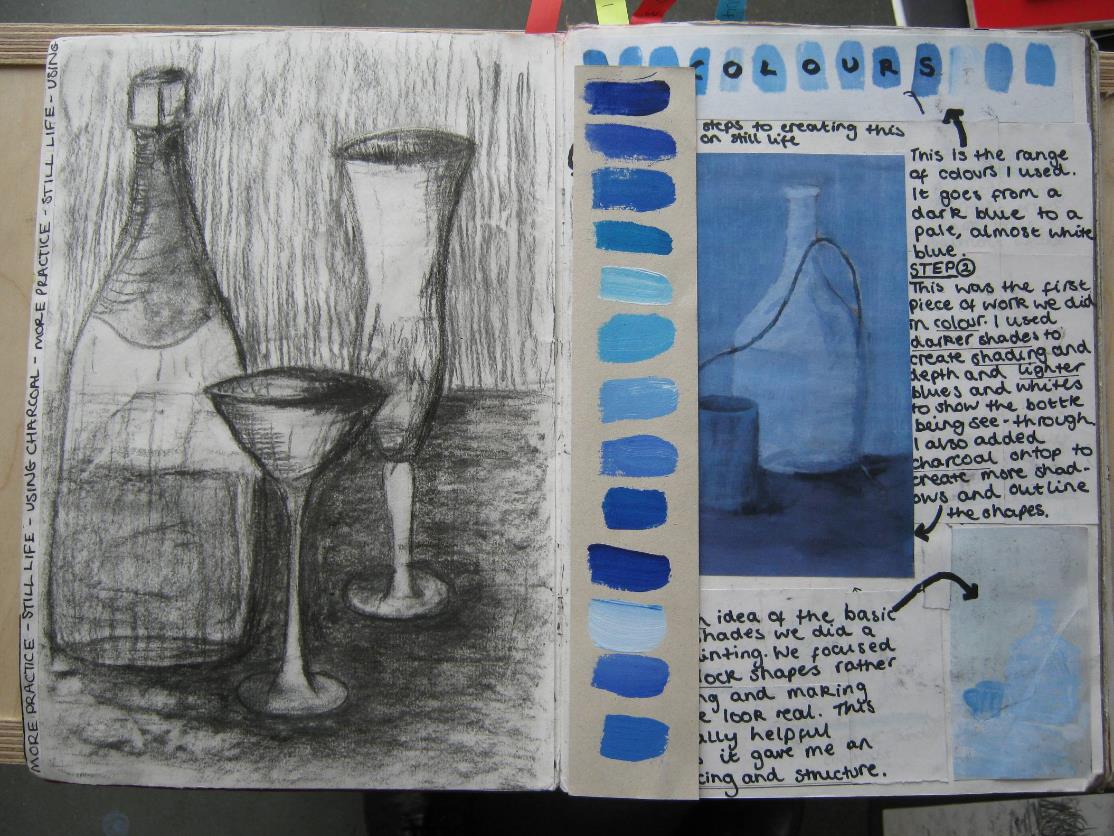 50 marks
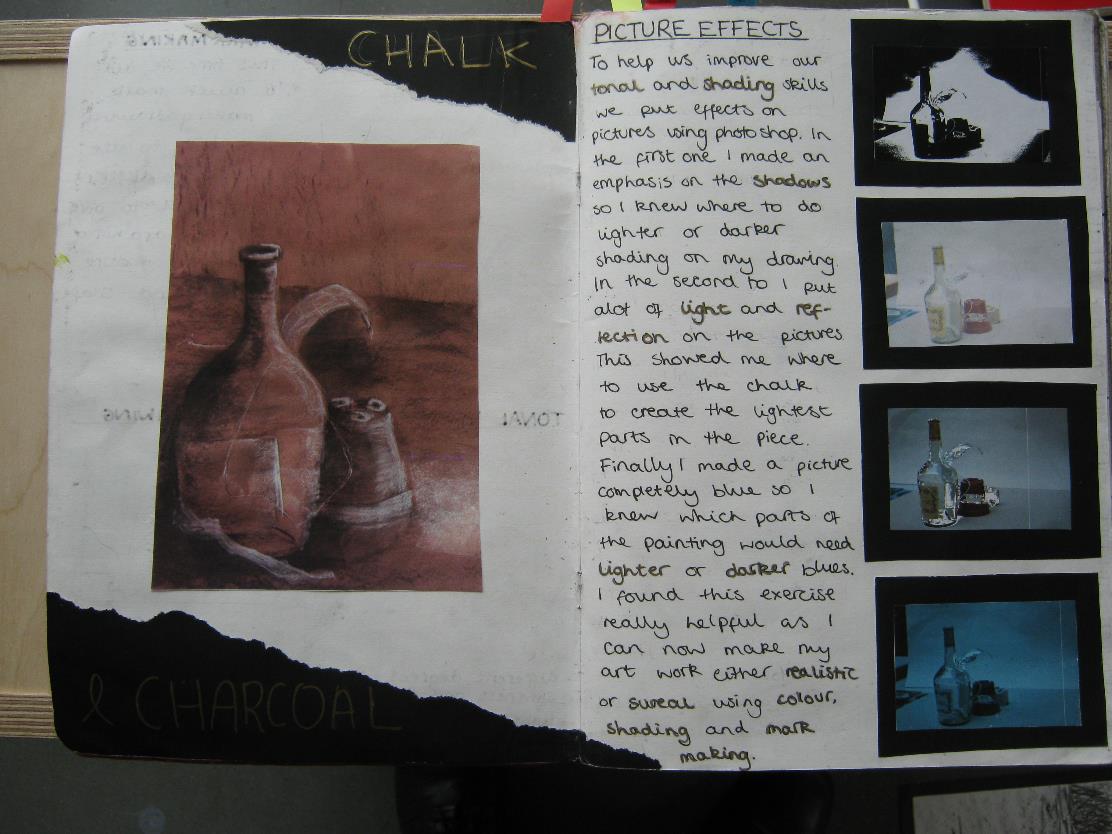 50 marks
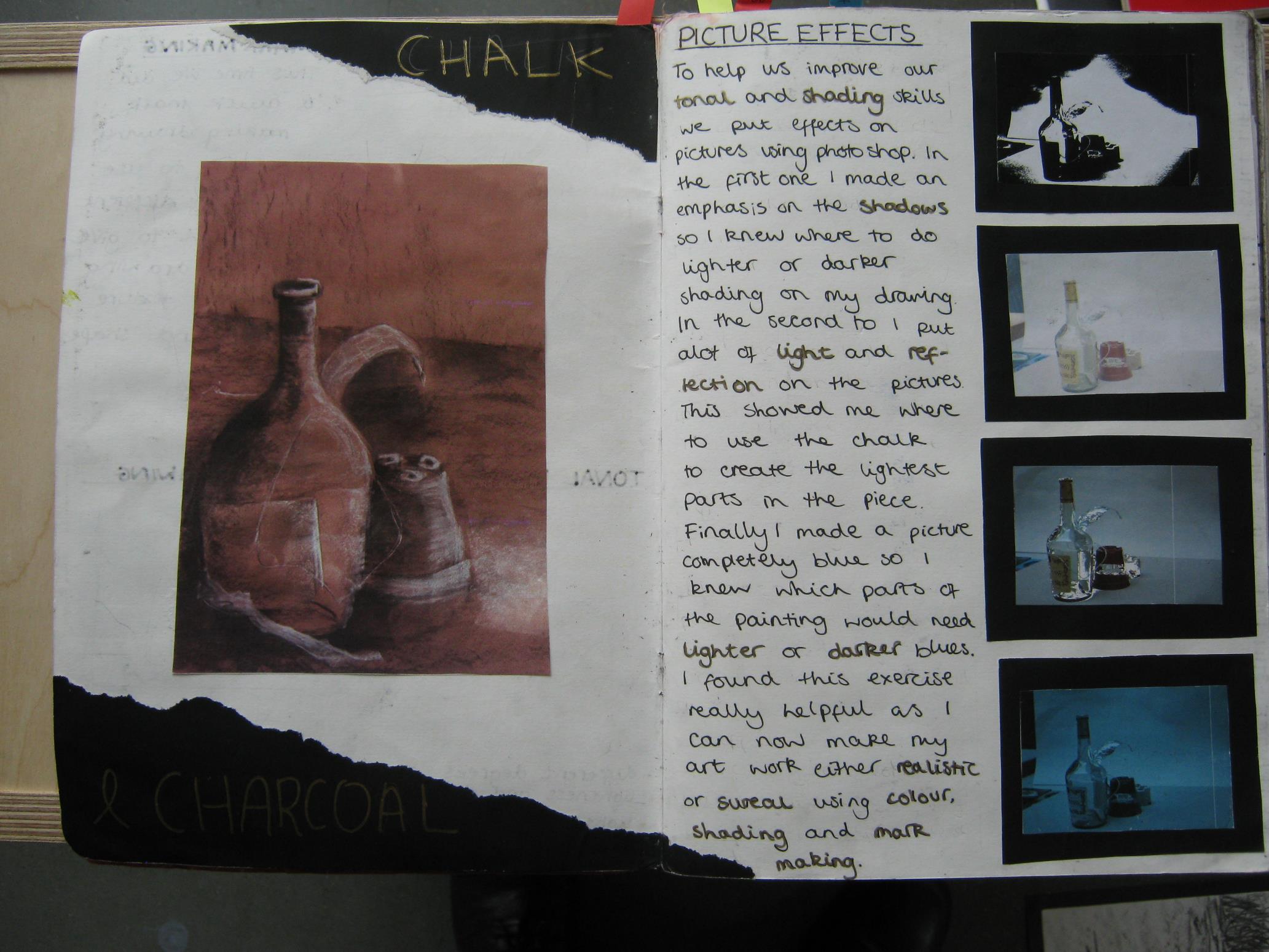 50 marks
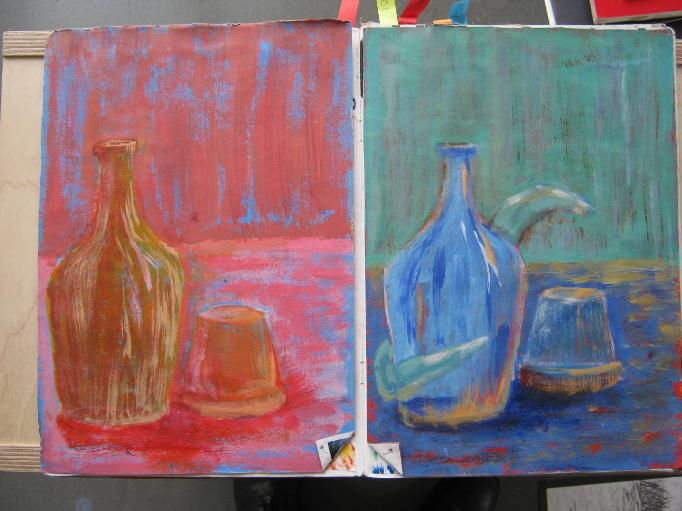 70
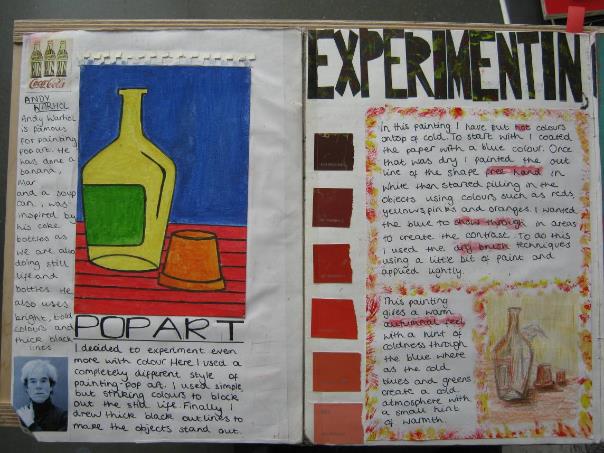 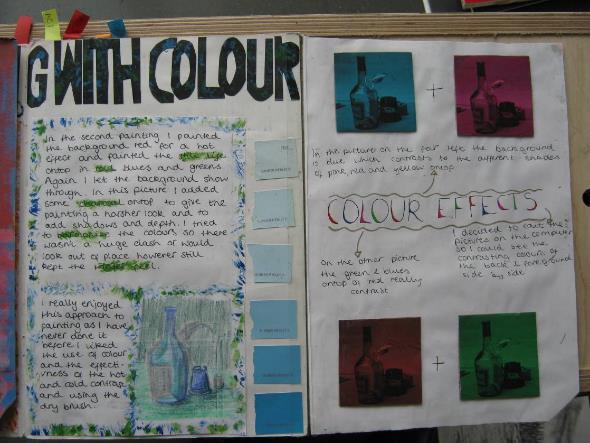 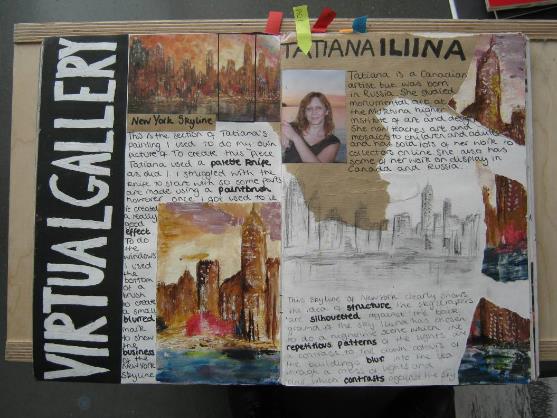 50 marks
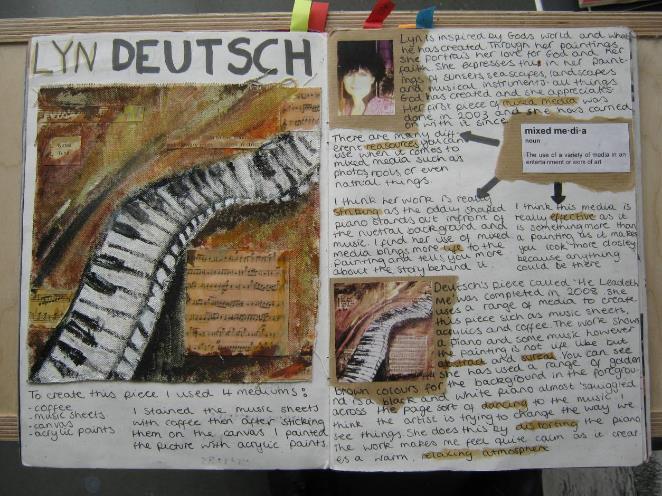 70
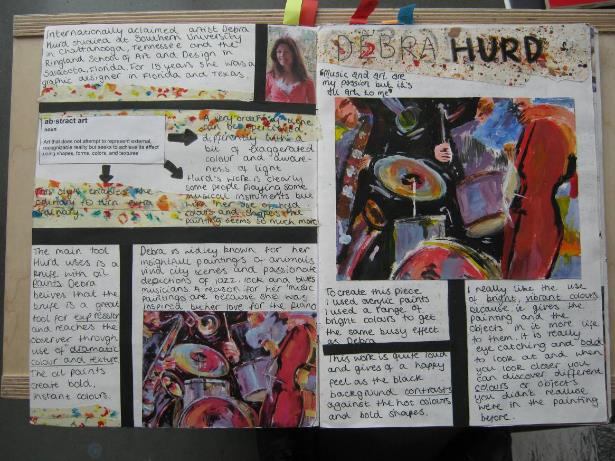 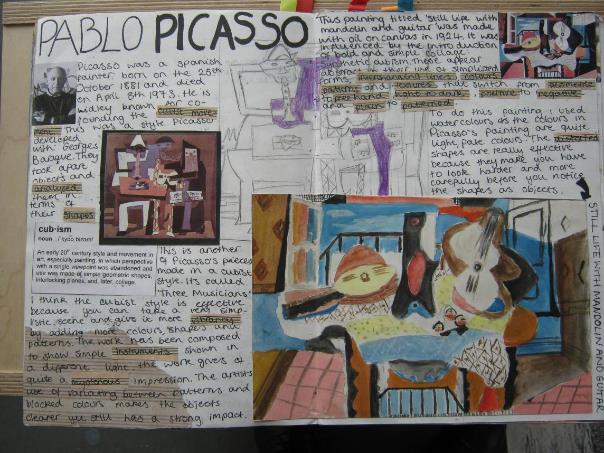 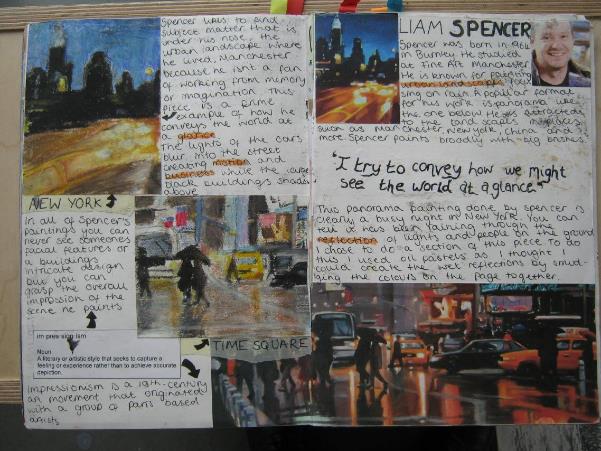 50 marks
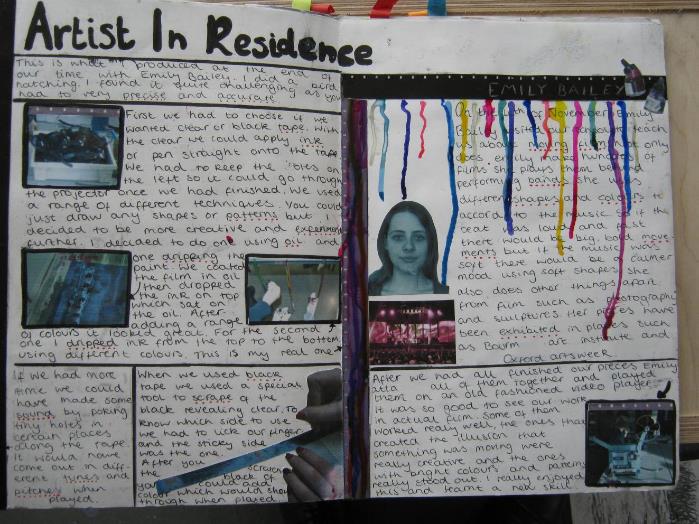 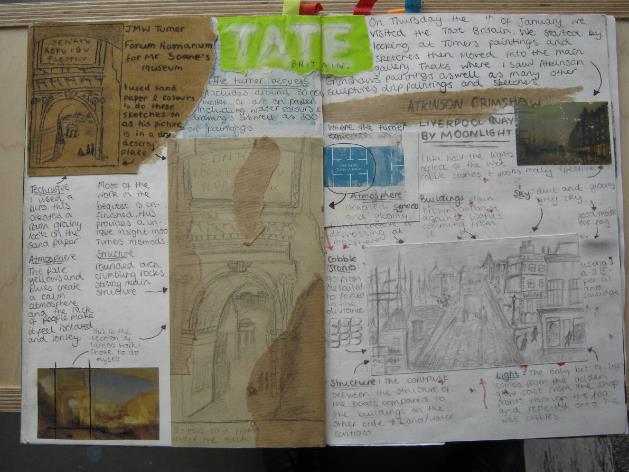 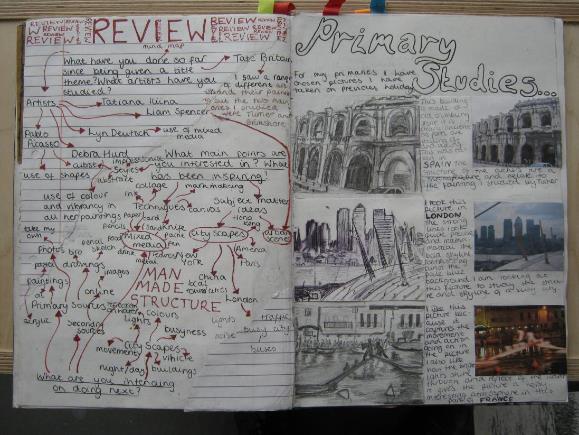 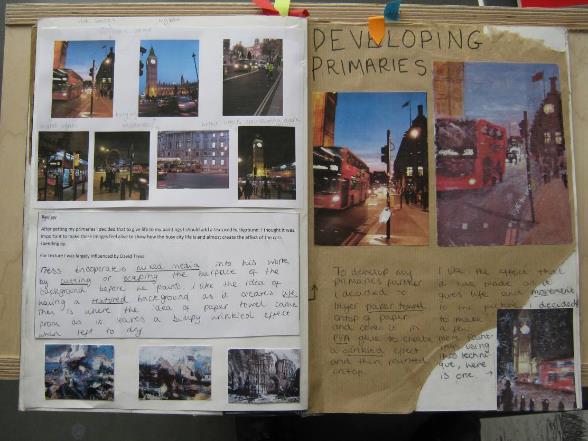 50 marks
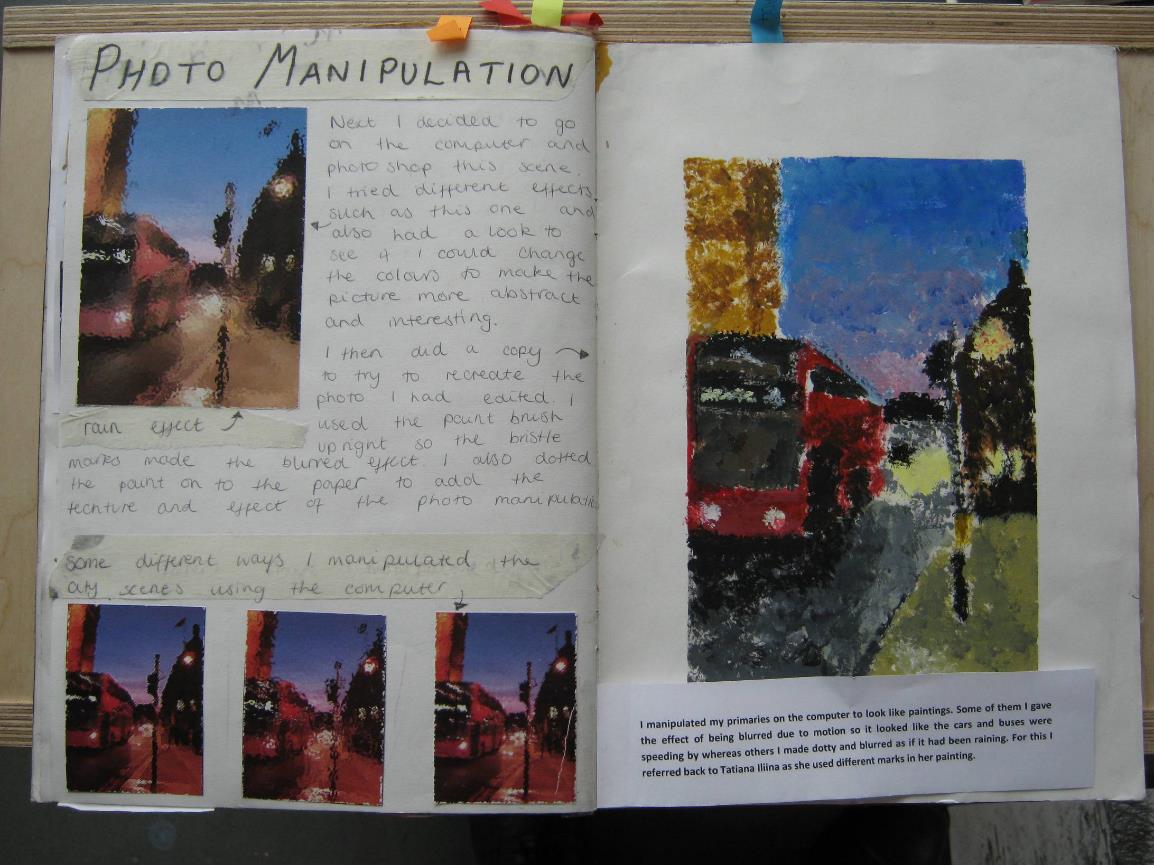 50 marks
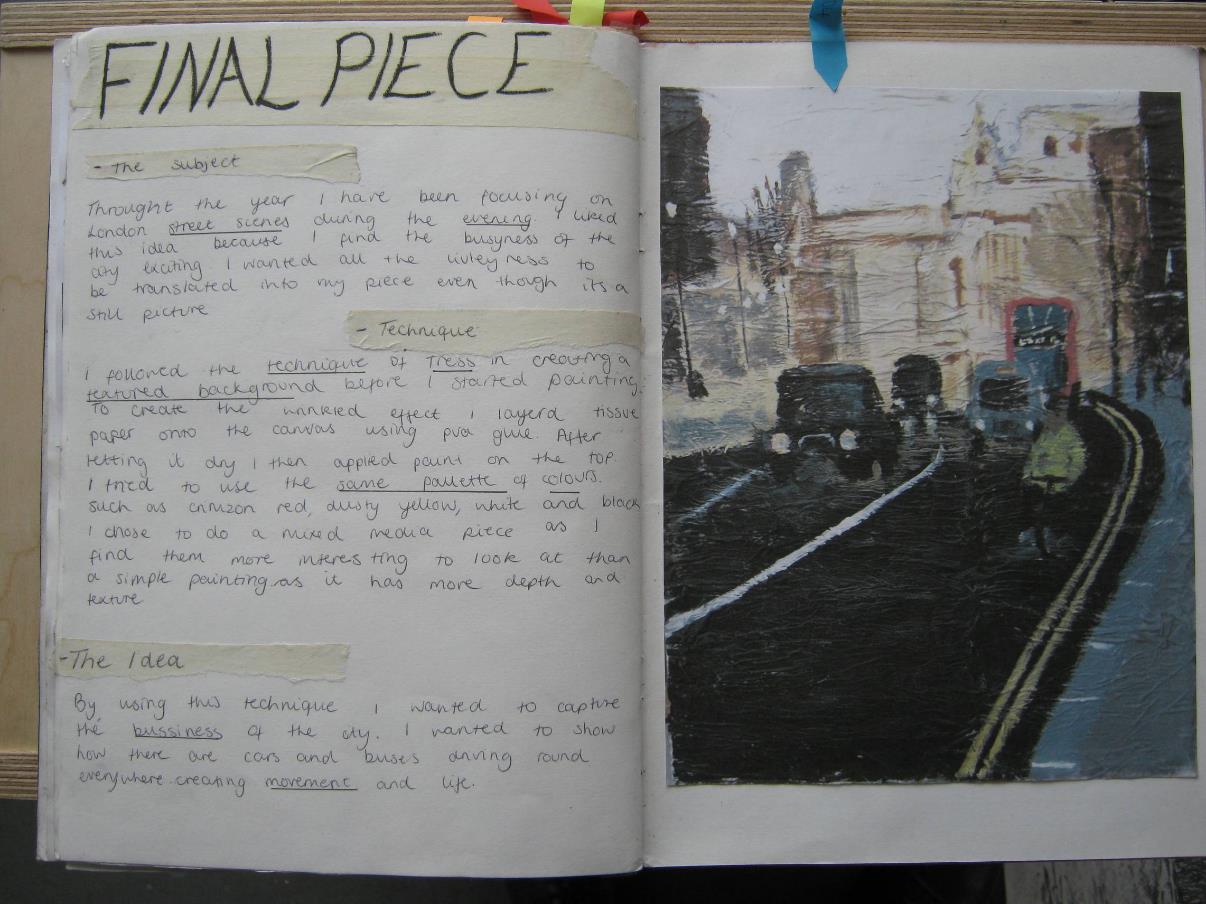 50 marks
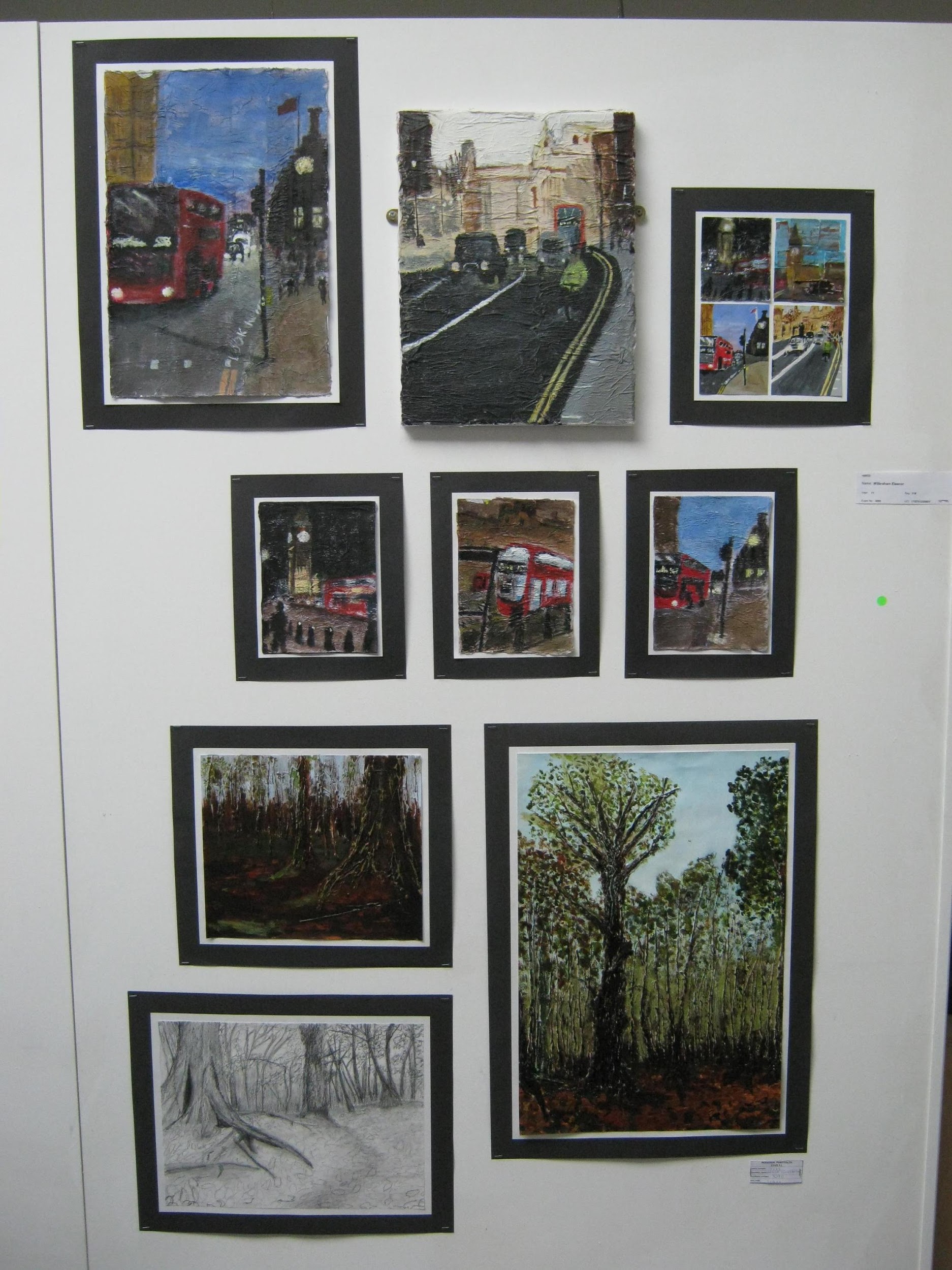 50 marks
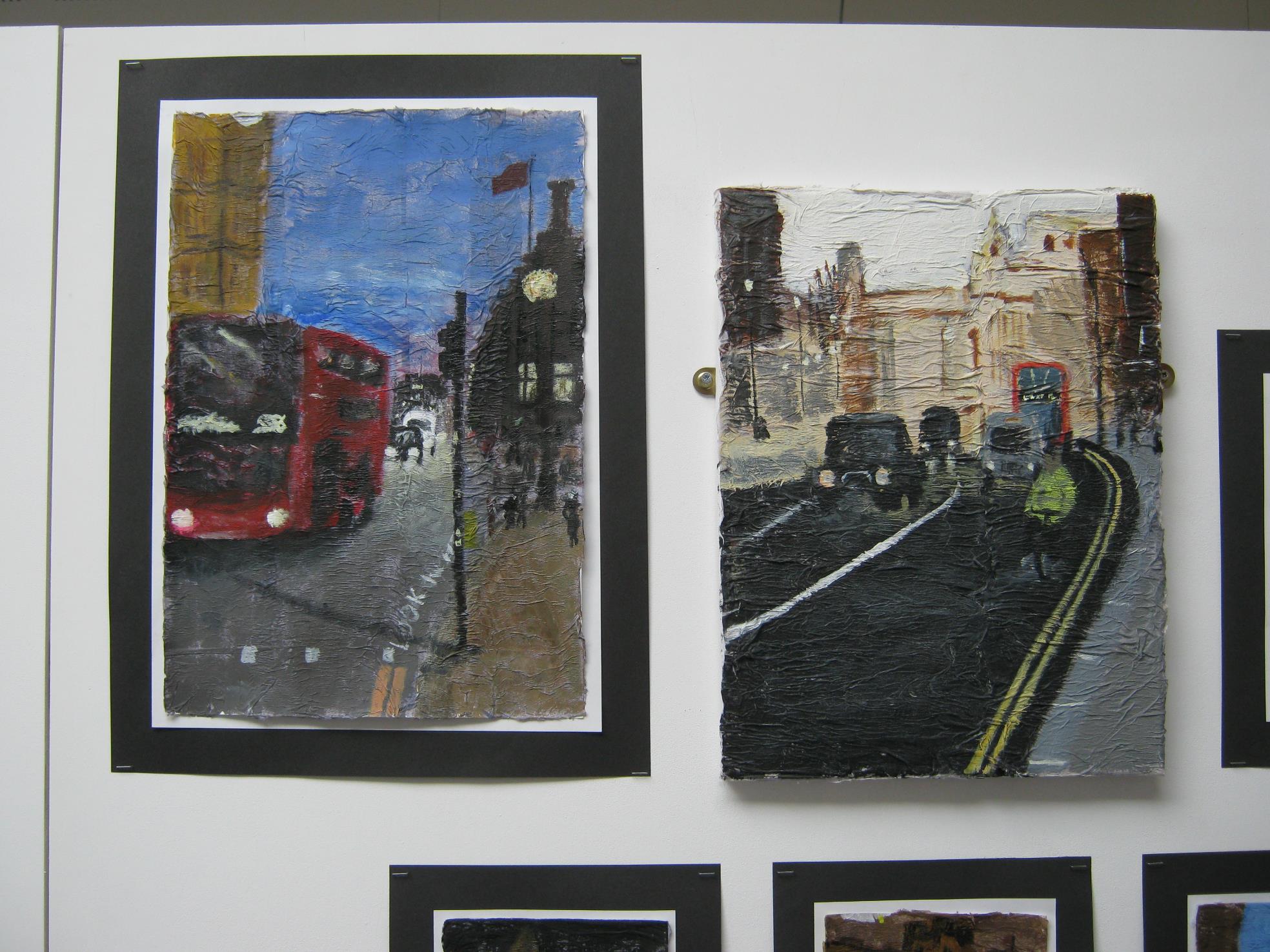 50 marks
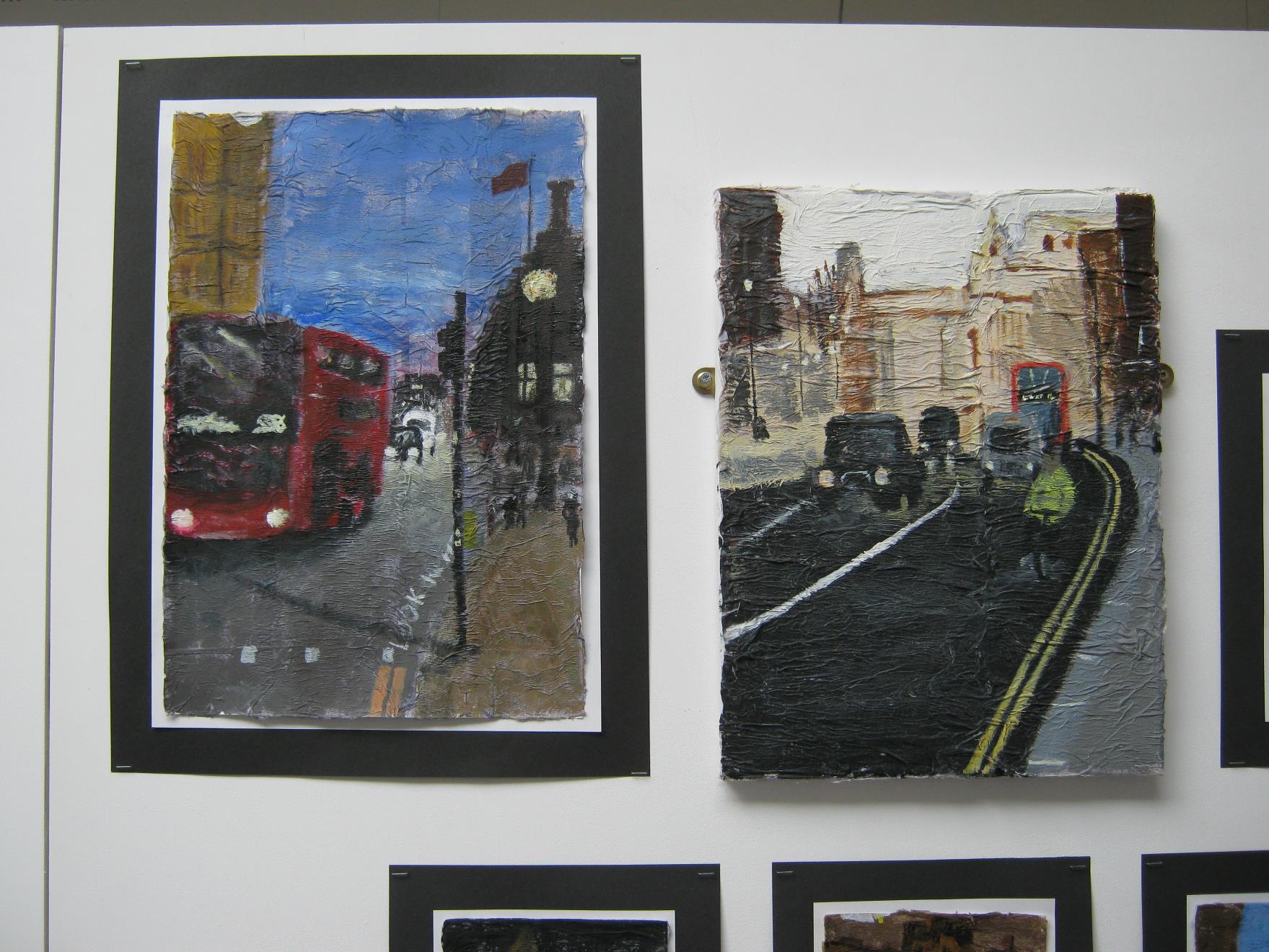 50 marks
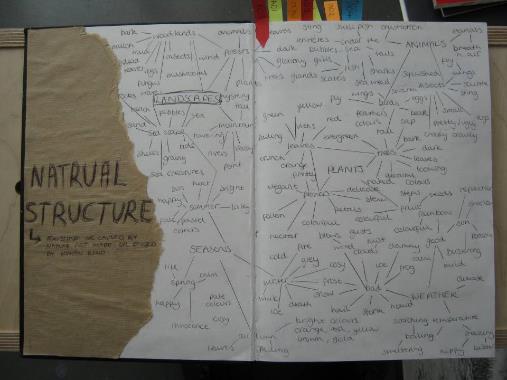 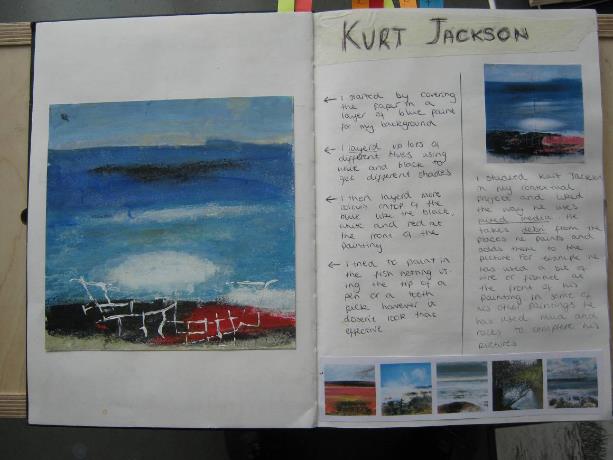 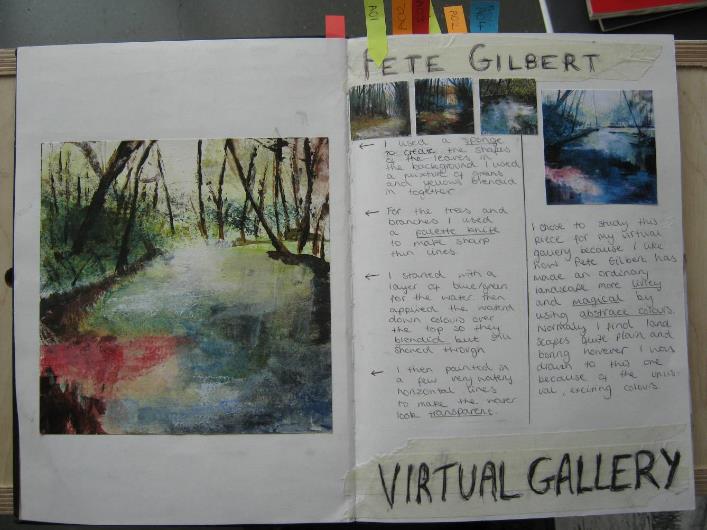 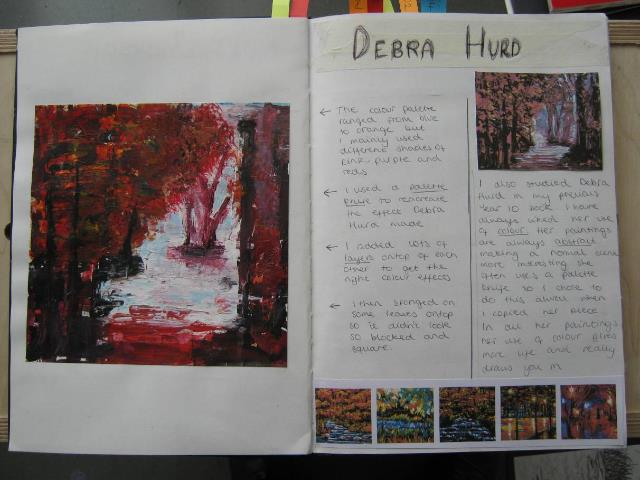 50 marks
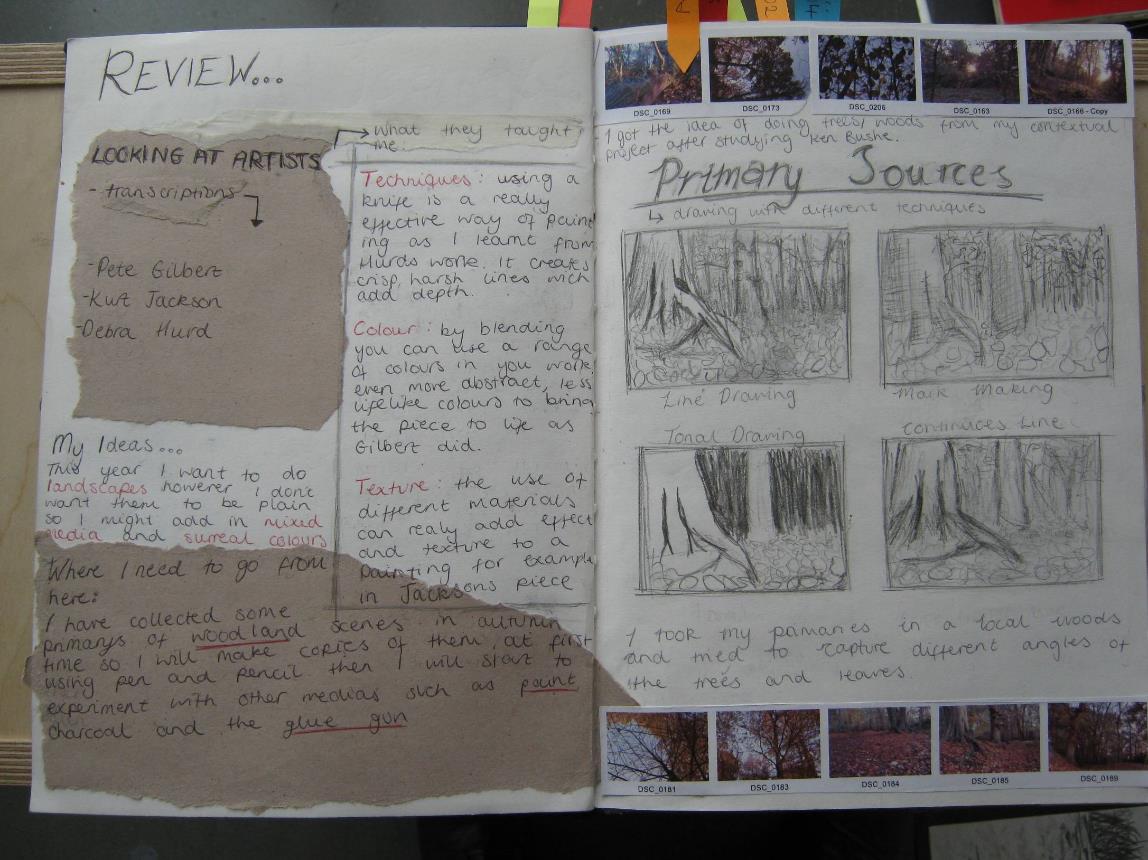 50 marks
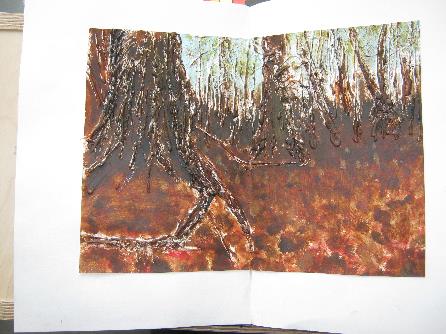 50
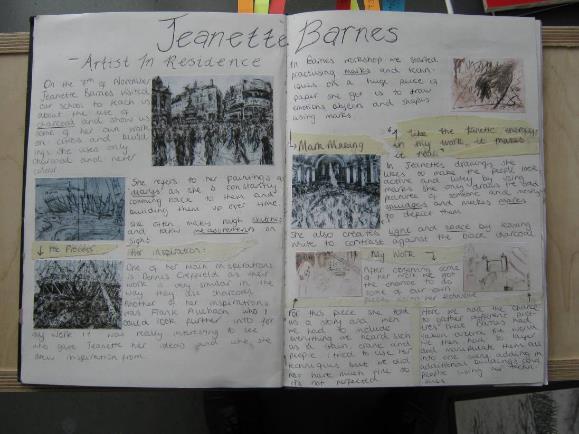 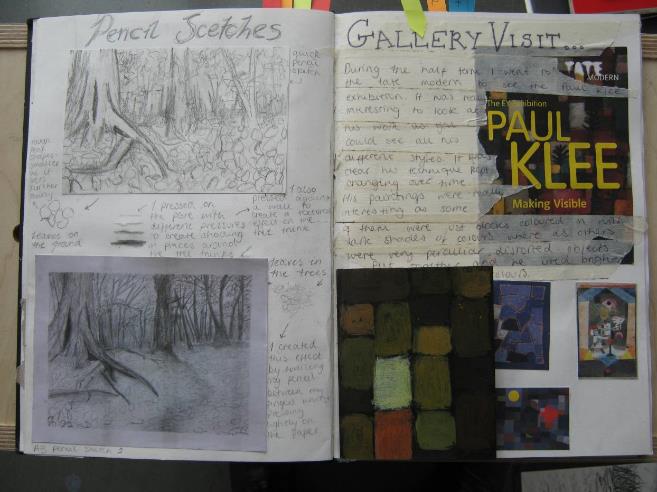 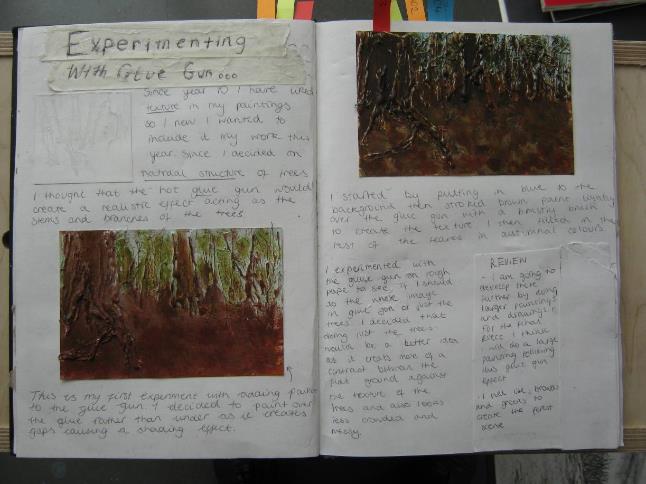 50 marks
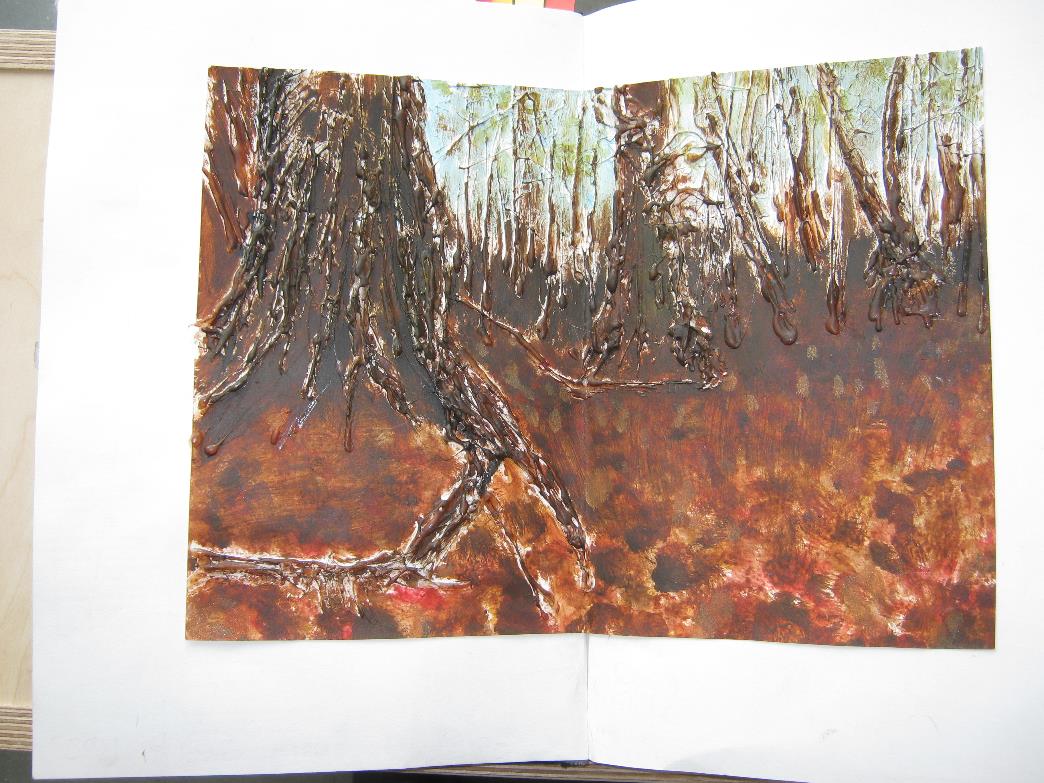 50 marks
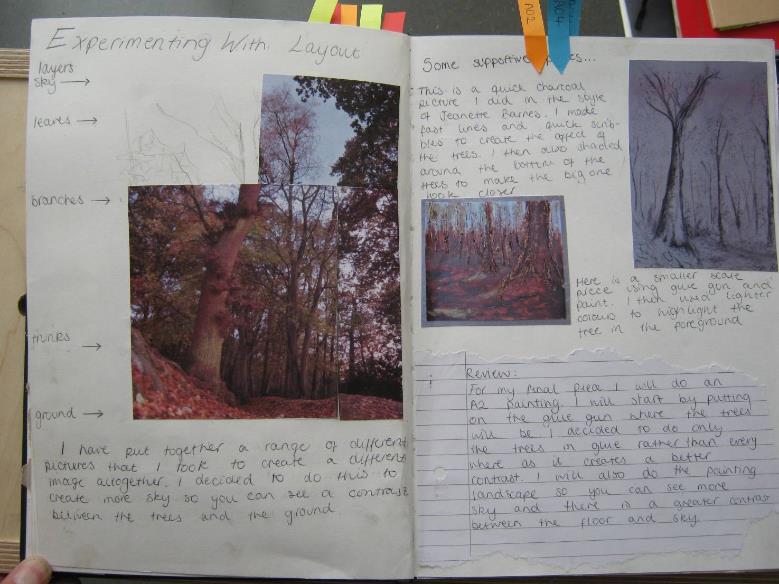 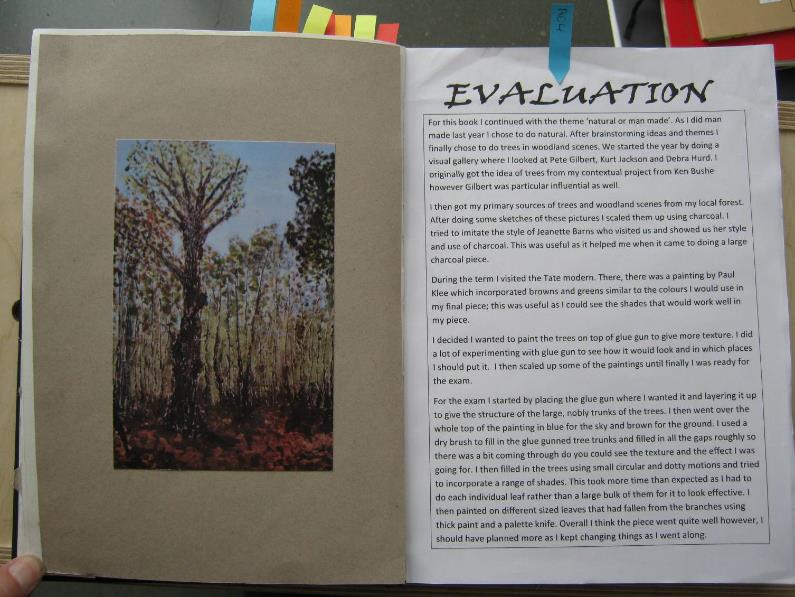 50 marks
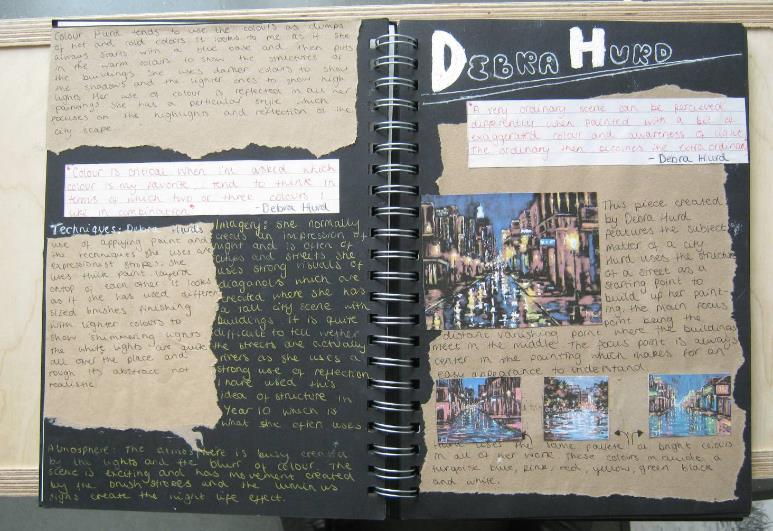 50
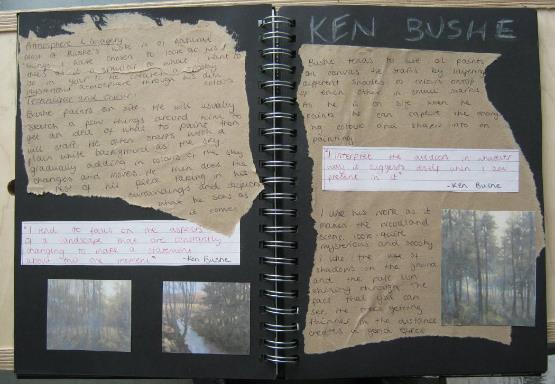 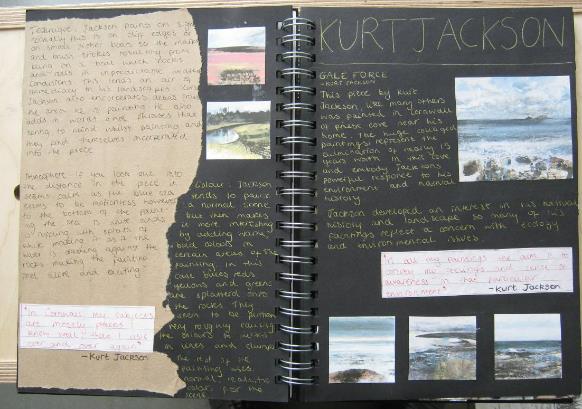 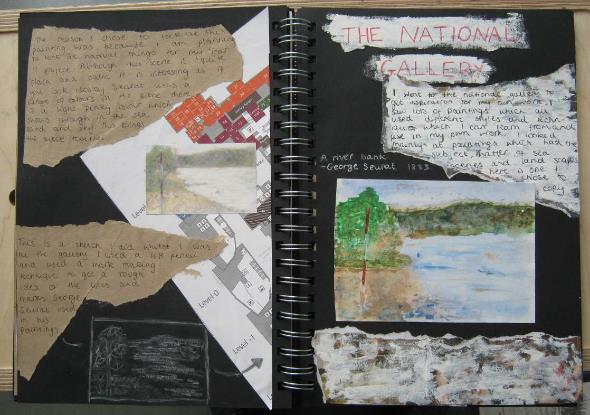 50 marks
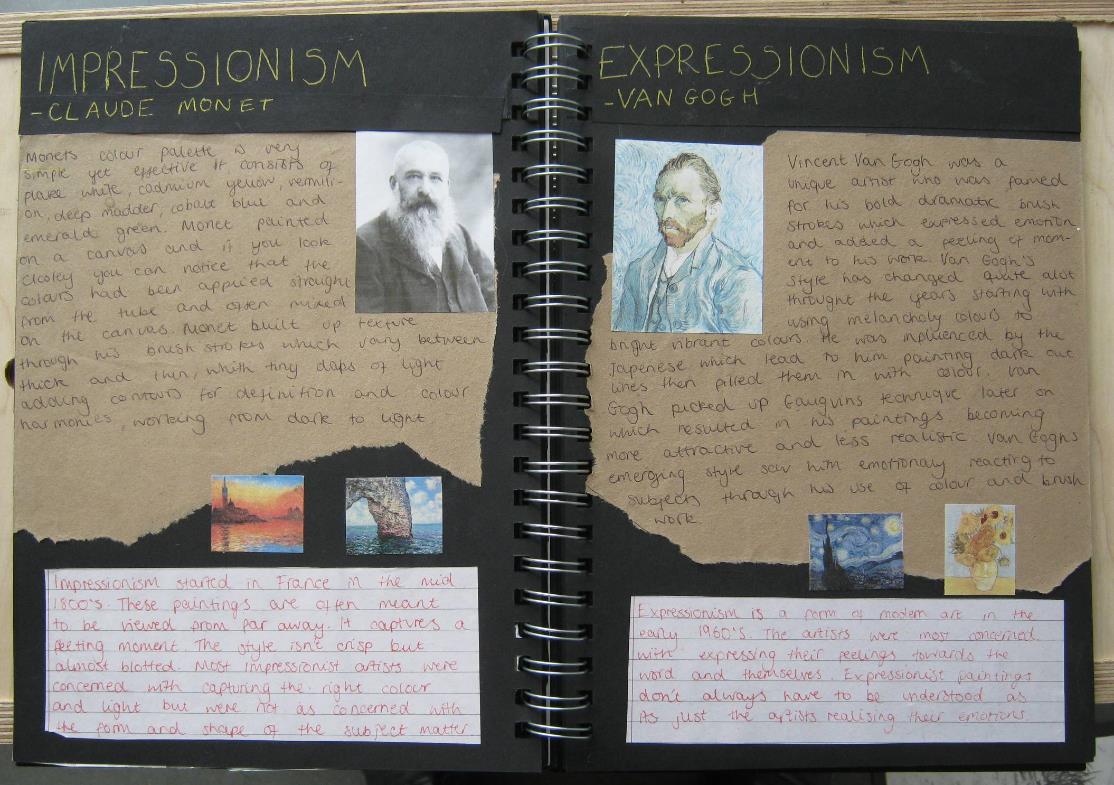 50 marks
70
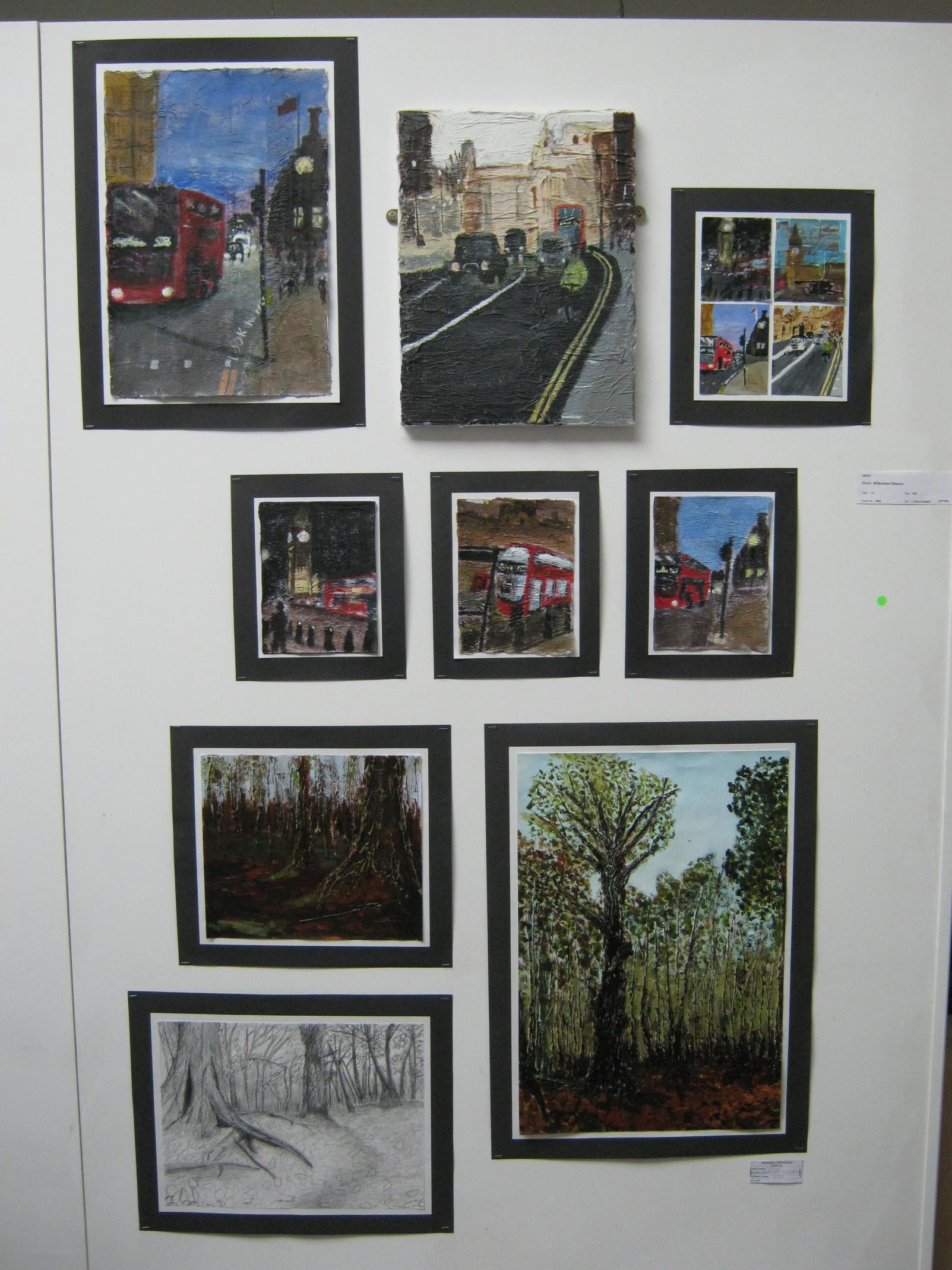 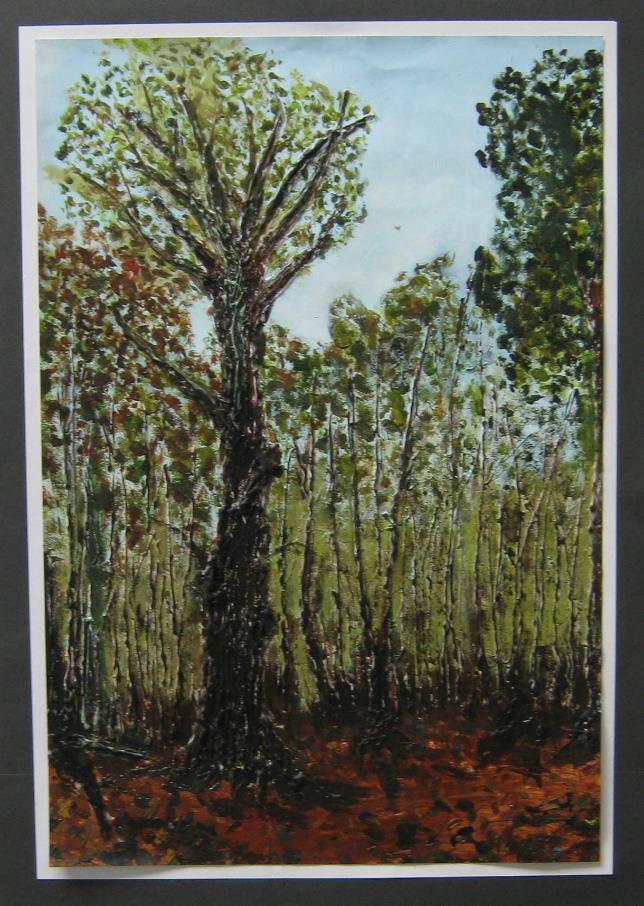 50 marks
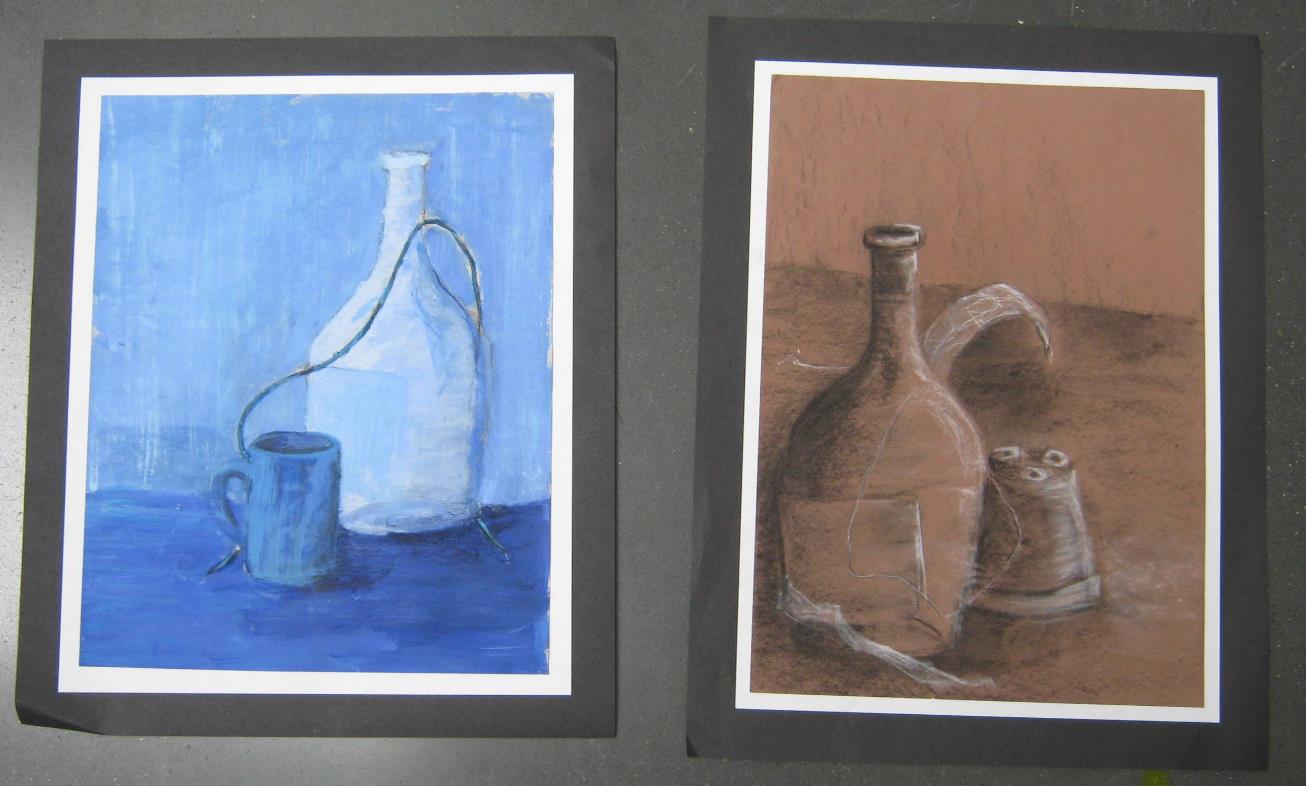 50 marks